Diretoria de Infraestrutura Aquaviária
Diretoria de Infraestrutura Aquaviária
Diretoria de Infraestrutura Aquaviária
Hidrovias do Mercosul
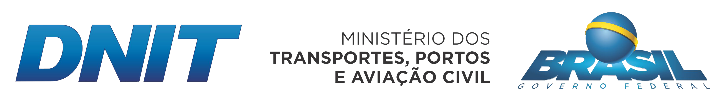 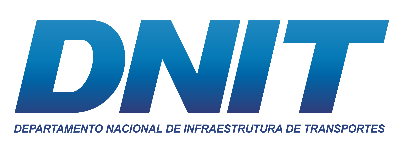 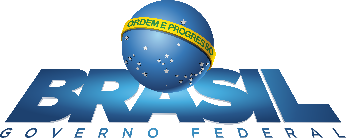 Diretoria de Infraestrutura Aquaviária
Diretoria de Infraestrutura Aquaviária
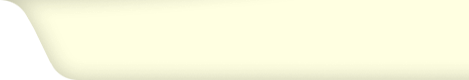 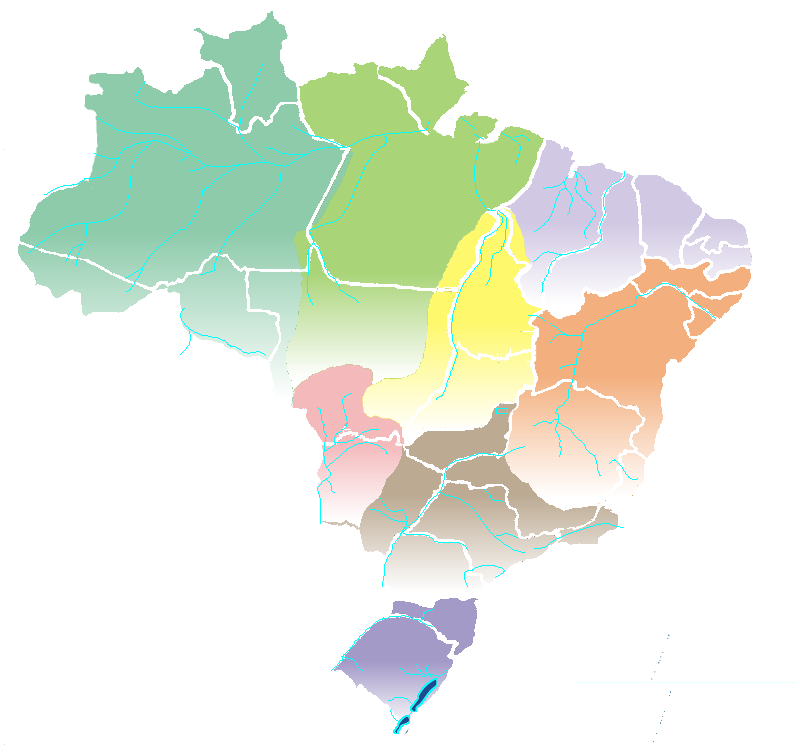 Hidrovia do Tocantins - Araguaia
Hidrovia do Amazonas
Hidrovia do Parnaíba
Hidrovia do Madeira
Hidrovia do São Francisco
Hidrovia do Paraguai
Principais Cargas em Potencial
Navegável (Km)
Manutenção DNIT (Km)
Adm Hidroviária
AHIMOC
3.174
Combustível, Minério e Grãos
16.219
Hidrovia do Tietê
AHIMOR
1.658
4.659
Minérios, Químicos e Grãos
Hidrovia do Paraná
2313
AHINOR
863
Extrativismo Vegetal
AHSFRA
1.371
2.354
Minério, Ferro e Grãos
AHIPAR
1.230
2.154
Minério de Ferro e Açúcar
AHITAR
360
3.292
Minérios, Químicos e Grãos
AHRANA
1.461
3.280
Grãos, Cascalho e Cana de Aç.
Hidrovia do Brasil-Uruguai
Soja, Celulose e Minérios
AHSUL
325
1.102
Total
10.442
35.373
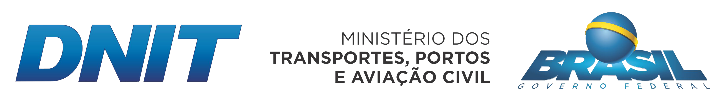 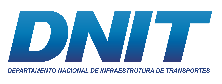 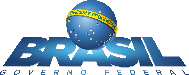 Extensão mantida pelo DNIT
Diretoria de Infraestrutura Aquaviária
Diretoria de Infraestrutura Aquaviária
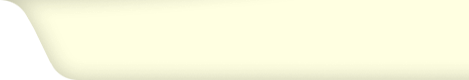 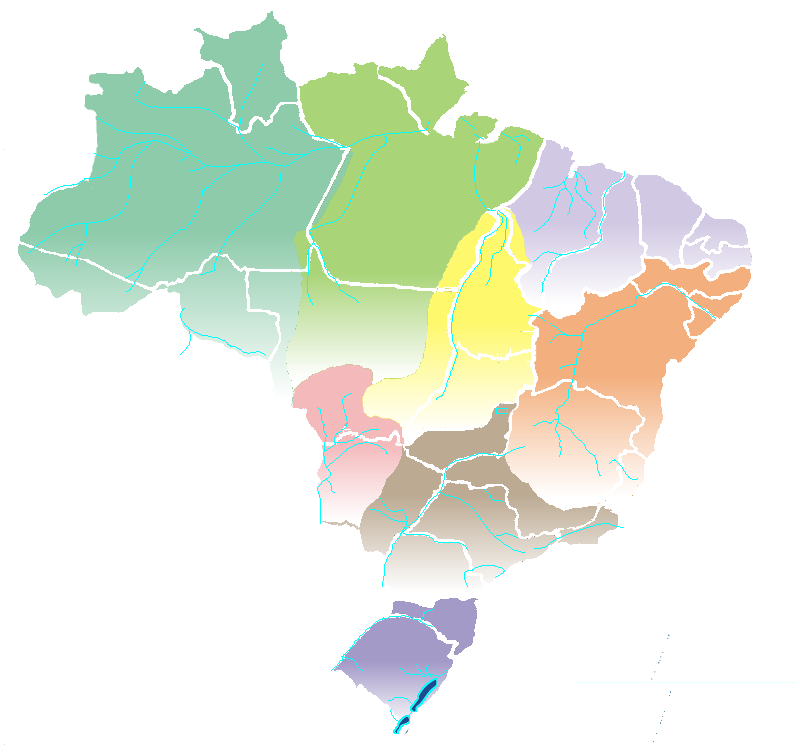 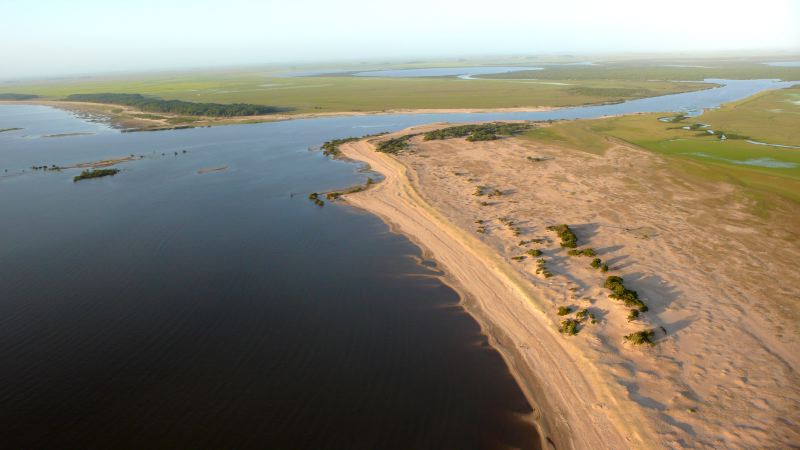 Corredor do Mercosul
Responsável pela integração com o Uruguai

População: ~ 9.000.000 (IBGE, 2010)
Abragência: 309 municípios (PHE, 2013)
Extensão navegável: 1.860 km 
Transporte de carga: 4.105.384 ton (ANTAQ, 2014)
Principais cargas: Fertilizantes e adubos, combustíveis, óleos minerais, produtos químicos orgânicos, grãos, principalmente soja e trigo, celulose e carvão mineral
AHIMOC
AHINOR
AHIMOR
AHITAR
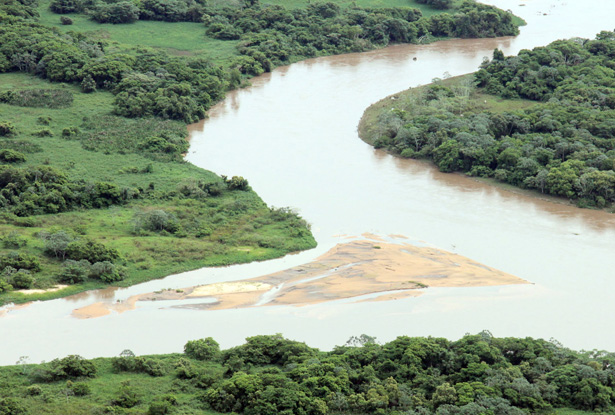 AHSFRA
AHIPAR
AHRANA
AHSUL
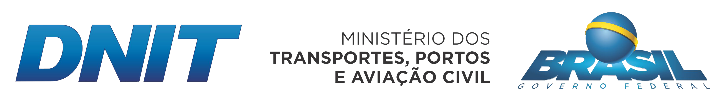 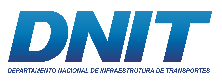 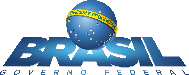 Diretoria de Infraestrutura Aquaviária
Diretoria de Infraestrutura Aquaviária
Hidrovia do Mercosul - AHSUL
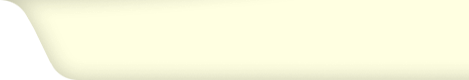 Mapas das IP4s da Região Norte
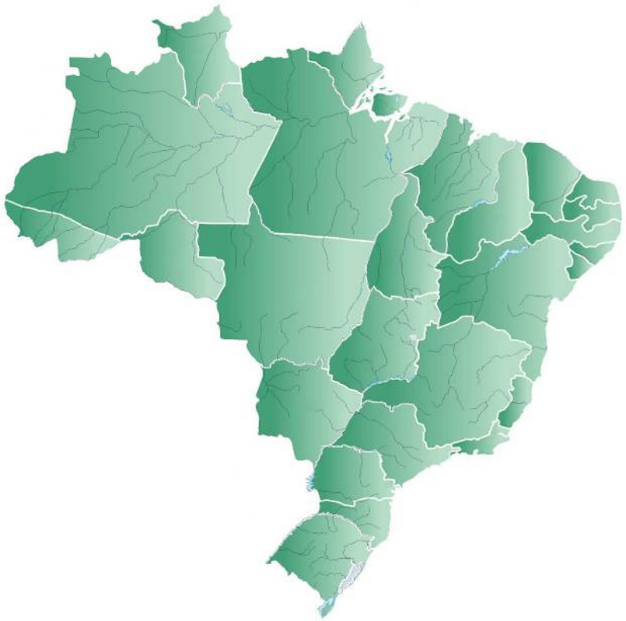 Lagoa Mirim
Projeto básico estruturado a partir do EVTEA, inclui dragagem, sinalização e levantamento hidrográfico;
Finalizada em janeiro de 2017 a revisão e alteração de elementos de projeto como talude do canal, localização do bota fora, nível de redução, volume de dragagem, metodologia de execução e cronograma. 
Licença Prévia nº 499/2014 emitida em 03/02/2015 e solicitada renovação em nov/2016;
Planos Básicos Ambientais concluídos, e encaminhados ao IBAMA. Recebidas as condicionantes do IBAMA para emissão da Licença de Instalação.
Em andamento documentação preliminar para licitação.
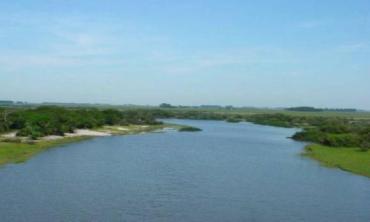 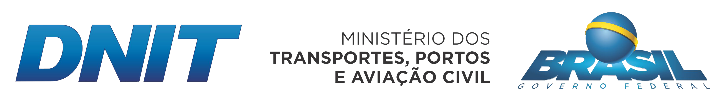 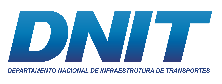 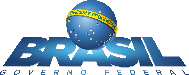 Lagoa Mirim
Diretoria de Infraestrutura Aquaviária
Diretoria de Infraestrutura Aquaviária
Hidrovia do Mercosul - AHSUL
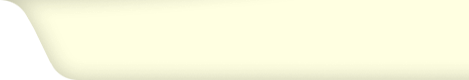 Mapas das IP4s da Região Norte
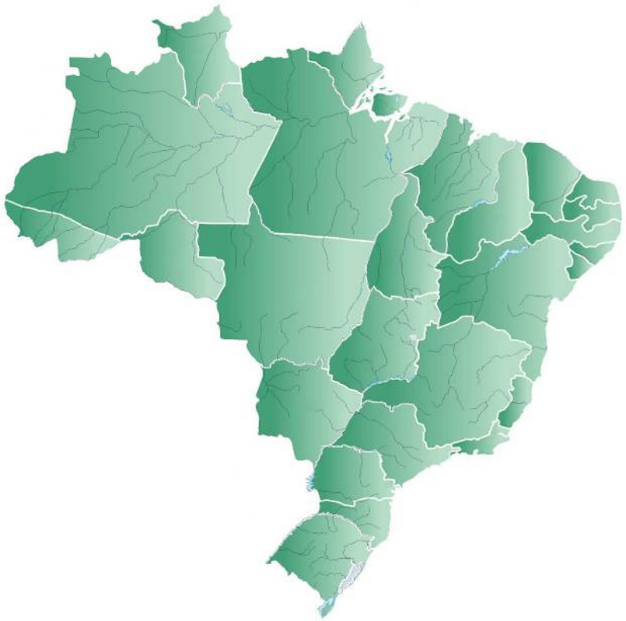 Rio Taquari
Licença de Operação vigente.
Serviço Lote 1: 80 mil m3. Execução física: 97%, campanha 2015/16/17; 
Serviço Lote 2: 33,8 mil m3 Execução física: 75,9%, campanha 2014/15; 
Serviço Lote 1: Contrato renovado para 14/05/2018.
Serviço Lote 2: Contrato vencido em 28/09/2015. Novo edital publicado em 06/01/2017 em fase final de licitação.
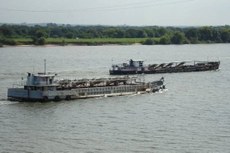 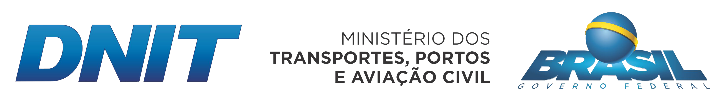 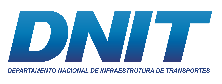 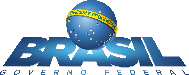 Rio Taquari
Diretoria de Infraestrutura Aquaviária
Diretoria de Infraestrutura Aquaviária
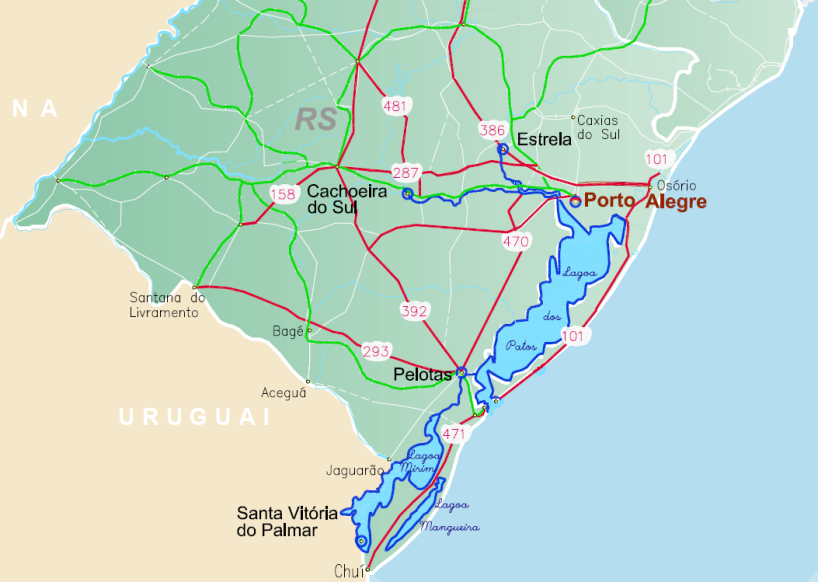 Mercosul – Investimentos e Localização
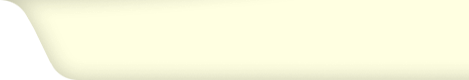 Dragagem localizada rio Taquari
2011-2014: R$ 17,1 milhões
2015-2018: R$ 12,0 milhões
Pós- 2018: R$ 12,0 milhões
EVTEA - Mercosul
2011-2014: R$ 6,74 milhões
2015-2018: R$ 0,0 milhões
Dragagem localizada - Lagoa Mirim
2011-2014: R$ 0,0 milhões 
2015-2018: R$ 20,0 milhões
Pós- 2018: R$ 25,0 milhões
São José do Norte
Rio Grande
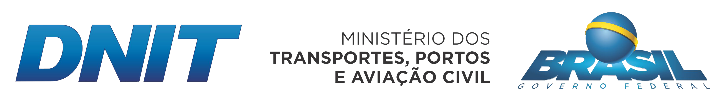 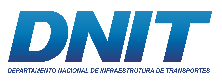 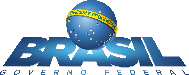 INVESTIMENTO TOTAL: 	2011-2014: R$ 23,84 milhões
		2015-2018: R$ 32,0 milhões
                                          	PÓS-2018: R$ 37,0 milhões
Diretoria de Infraestrutura Aquaviária
Diretoria de Infraestrutura Aquaviária
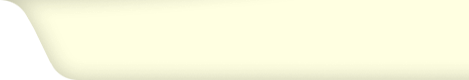 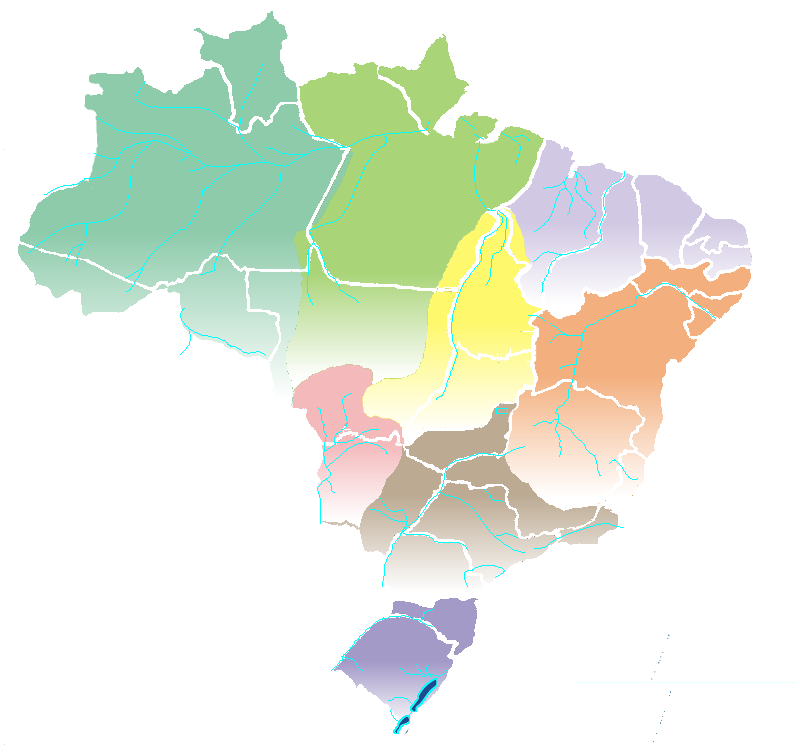 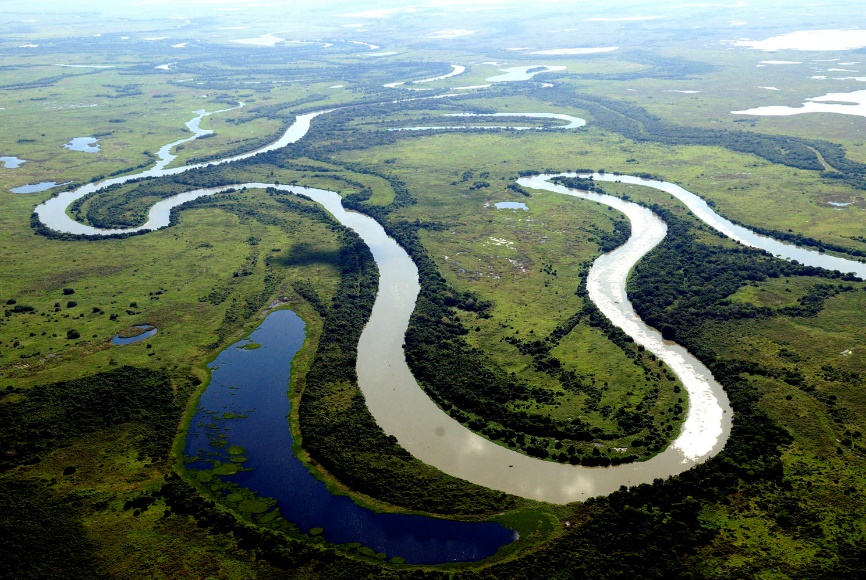 Corredor do  Paraguai
O rio define a fronteira Brasil - Paraguai por cerca de 330 km.
 
Abrangência: 20 Municípios no MT e MS (PHE, 2013)
População: 1.175.849 hab (IBGE, 2010)
Extensão navegável: 3.442 km (Cáceres à Nueva Palmira)
Largura média: 700 m
Período de águas baixas: julho / novembro
Período de águas altas: dezembro a abril
Transporte de carga (2010 a 2014): 26.838.987 ton (ANTAQ, 2015)
Principais cargas: minério de ferro; manganês e outros grupos de mercadoria (ANTAQ, 2015).
AHIMOC
AHINOR
AHIMOR
AHITAR
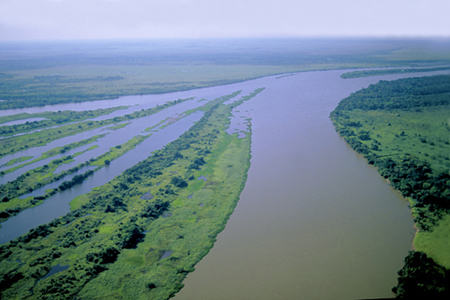 AHSFRA
AHIPAR
AHRANA
AHSUL
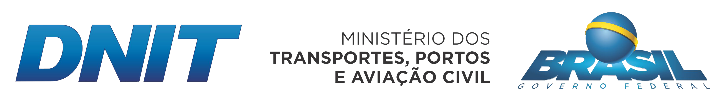 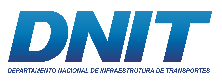 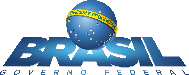 Diretoria de Infraestrutura Aquaviária
Diretoria de Infraestrutura Aquaviária
Hidrovia do Paraguai - AHIPAR
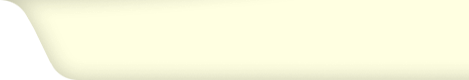 Mapas das IP4s da Região Norte
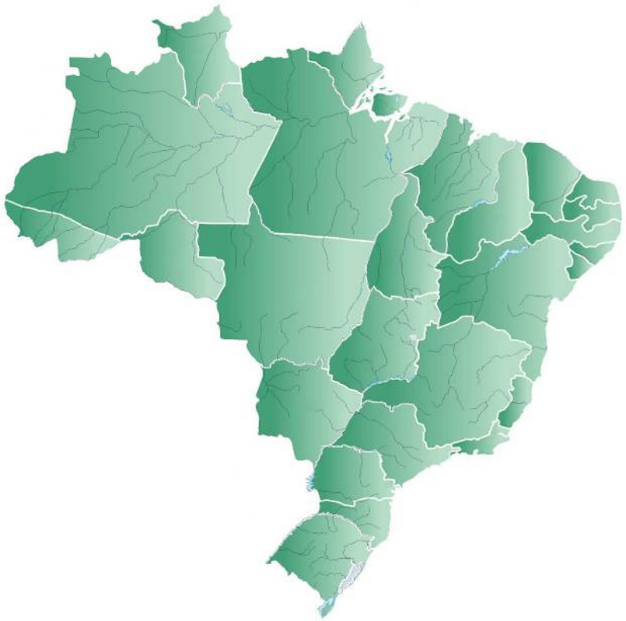 TED firmado com a UFPR para desenvolver o EVTEA;
Decisão judicial proibiu estudos e obras relacionadas a recursos hídricos até a edição de Decreto Legislativo conforme art.231 §3º da Constituição Federal.
A análise da documentação do EVTEA tem previsão para concluir até 31/07/2017
TED com a Marinha em execução para manutenção da sinalização do tramo sul e tramo norte.
Passo do Jacaré - Dragagem de 200 mil m3 em uma extensão de 10km, e sinalização do trecho.
Tramo Norte - Dragagem de manutenção no trecho de Cáceres até Barra Norte da Ilha do Taimã.
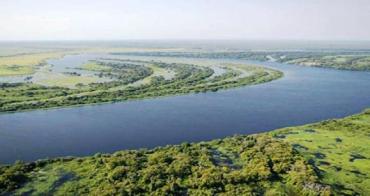 Construção de Dolfins de alinhamento a jusante e a montante da Ponte Rodoviária Nossa Senhora do Pantanal (BR 262)
Monitoramento ambiental da Hidrovia;
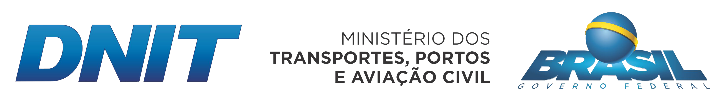 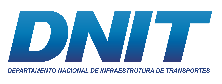 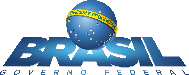 Hidrovia do Paraguai
Diretoria de Infraestrutura Aquaviária
Diretoria de Infraestrutura Aquaviária
Hidrovia do Paraguai - AHIPAR
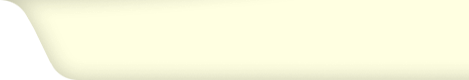 Mapas das IP4s da Região Norte
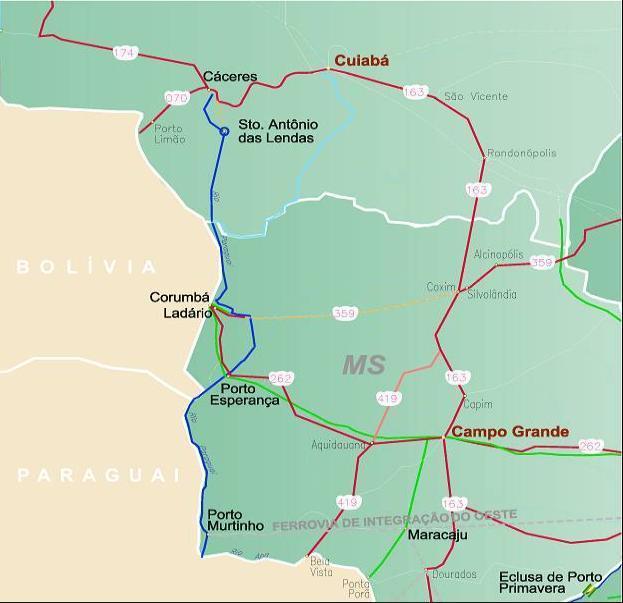 Dragagem localizada – Tramo Norte
 2011-2014: R$ 14,55 milhões 
 2015-2018: R$ 12,0 milhões
Finalizar análise da documentação do EVTEA até 31/08/2017;
Concluir a atualização e distribuição das cartas náuticas até 11/08/2017;
Prosseguir a manutenção da SN implantada, continuamente, até 11/08/2017;
Licitar a dragagem do passo do Jacaré juntamente com o Tramo Sul (Projeto EVTEA – 05 anos).
Aditivar Termo de Execução Descentralizada n° 716/2015-DAQ/DNIT com a Marinha para manutenção da sinalização do tramo norte;
EVTEA - Paraguai
2011-2014: R$ 9,75 milhões 
2015-2018: R$ 4,72 milhões
TC Marinha - Sinalização
2011-2014: R$ 12,0 milhões
2015-2018: R$ 10,0 milhões
Dragagem localizada – Passo do Jacaré
2011-2014: R$ 0,0 milhões 
2015-2018: R$ 6,0 milhões
Investimento Total no PAC:
2015-2018: R$ 32,72 milhões (Necessário acréscimo de R$ 50,65 milhões)
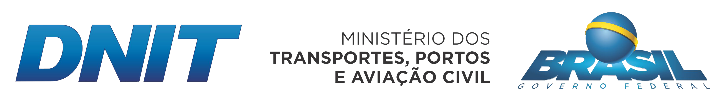 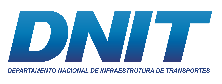 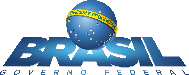 Foz do Rio Apa
INVESTIMENTO TOTAL: 	2011- 2014: R$ 36,3 milhões
		2015- 2018: R$ 32,72 milhões
Diretoria de Infraestrutura Aquaviária
Diretoria de Infraestrutura Aquaviária
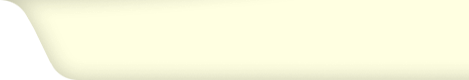 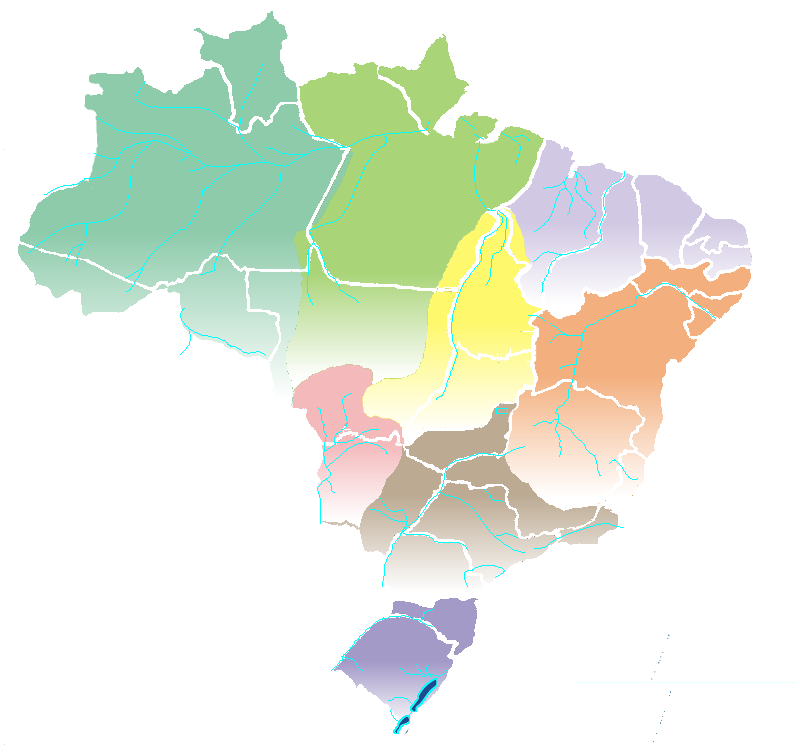 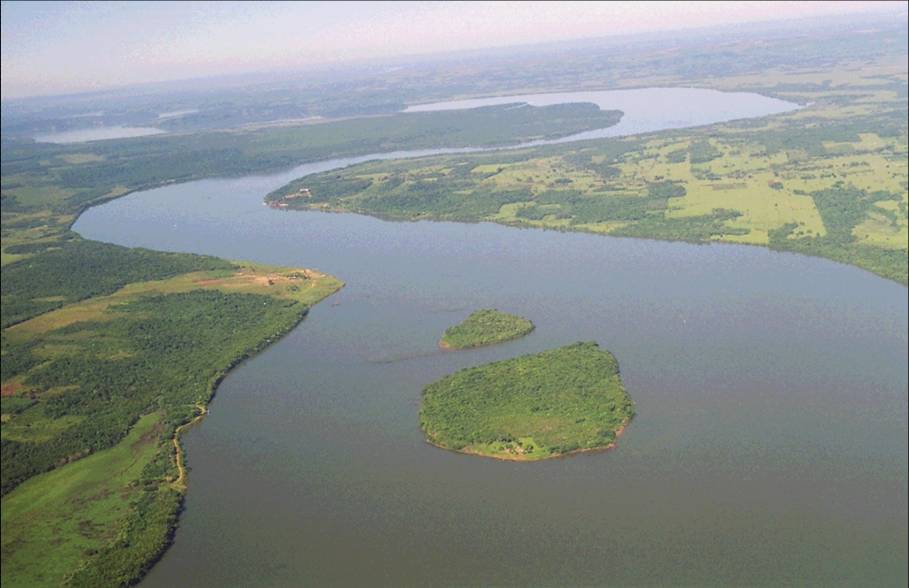 Corredor do  Paraná
Integra um sistema multimodal de escoamento da produção agrícola na região Sudeste.
 
Abrangência: 234 Municípios em SP, PR, MS e GO (PHE, 2013)
População: 5.902.404 hab (IBGE, 2010)
Extensão navegável: 1.080 km
Largura média: 120 m
Período de águas baixas: junho / setembro
Período de águas altas: outubro / maio
Transporte de carga (2010 a 2014): 28.538.820 ton (ANTAQ, 2015)
Principais cargas: soja; enxofre; terras e pedras; gesso e cal; madeira; produtos hortícolas; plantas; raízes e tubérculos; farelo de soja; outras mercadorias (ANTAQ, 2015).
AHIMOC
AHINOR
AHIMOR
AHITAR
Hidrovia do Paraná
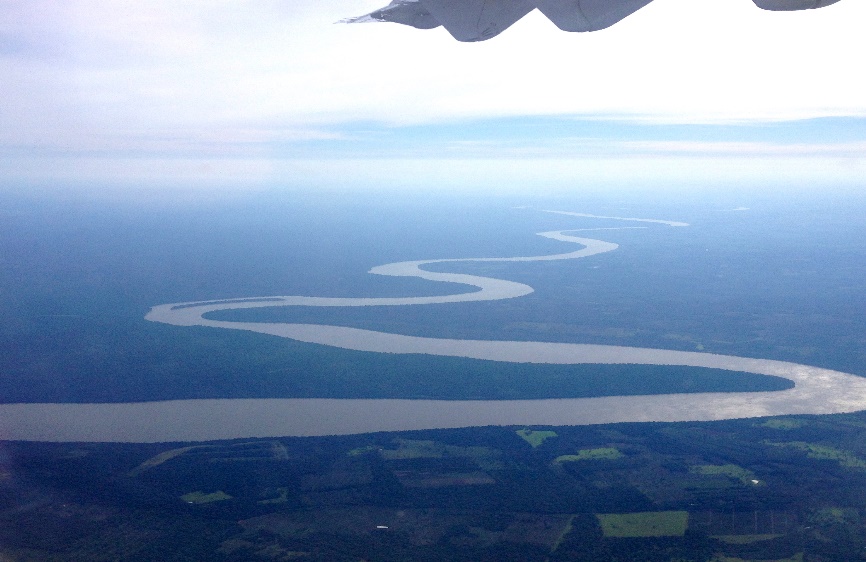 AHSFRA
AHIPAR
AHRANA
AHSUL
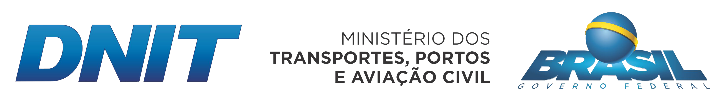 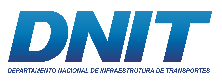 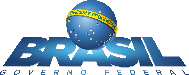 Hidrovia do Paraná
Diretoria de Infraestrutura Aquaviária
Diretoria de Infraestrutura Aquaviária
Hidrovia do Paraná - AHRANA
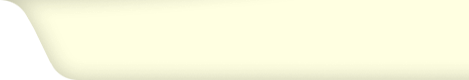 Mapas das IP4s da Região Norte
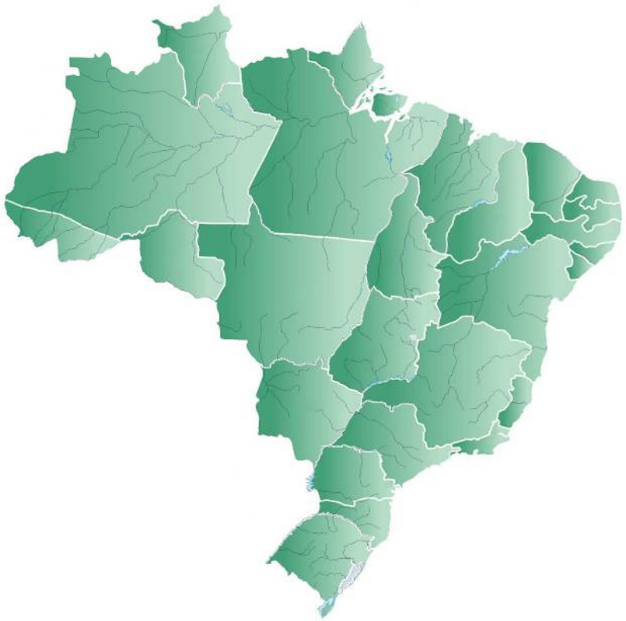 Sinalização – Serviço de natureza continuada.
Sinalização dos trechos entre a UHE de Itaipu e UHE Jupiá e a UHE de Ilha Solteira a São Simão.
Sinalização de 959 km. UF: PR, MS, SP
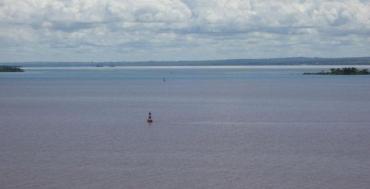 Investimento Total no PAC:
2015-2018: R$ 23,20 milhões (Necessário acréscimo de R$ 18,77 milhões);
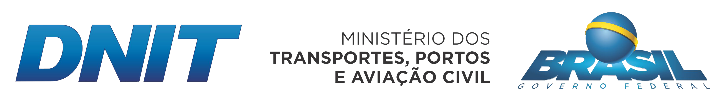 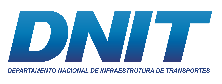 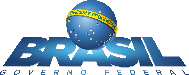 Sinalização na Hidrovia do Paraná
Diretoria de Infraestrutura Aquaviária
Diretoria de Infraestrutura Aquaviária
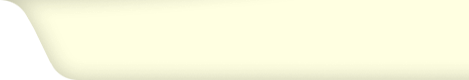 Hidrovia do Paraná
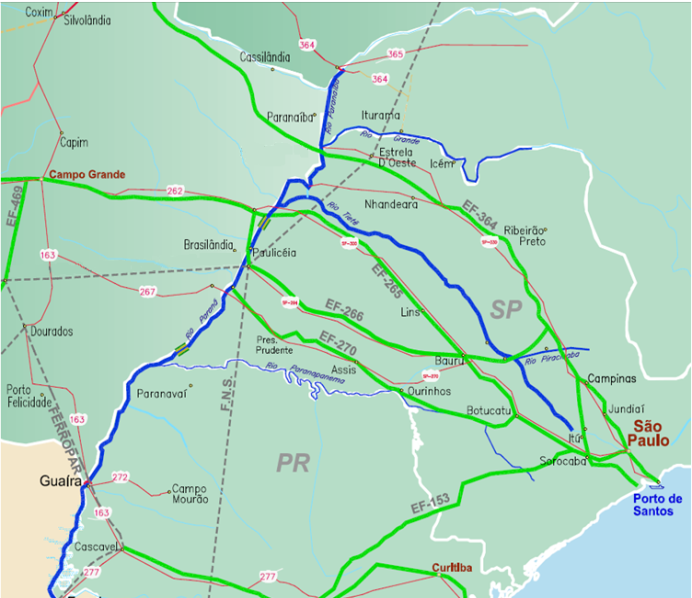 Mapa de Intervenções
Itumbiara
EVTEA - Paraná
2011-2014: R$ 11,78 milhões
2015-2018: R$ 0,0  milhões
Cachoeira Dourada
São Simão
Sinalização: trechos entre a UHE de Itaipu e UHE Jupiá e a UHE de Ilha Solteira a São Simão.

Trecho 1, 2, 3 e 4  licitados com publicação das empresas vencedoras em 25/06/2012;
OS do trecho 1 emitida em 06/08/2012, 4° aditivo em 31/07/2016, Execução: 61,2% (61%). 
OS do trecho 2 emitida em 30/07/2012, 4° aditivo em 21/07/2016, Execução: 60,2% (46,3%).
OS do trecho 3 emitida em 06/08/2012, 4° aditivo em 31/07/2016, Execução: 68,7% (64%).
OS do trecho 4 emitida em 01/10/2012, 4° aditivo em 25/09/2016, Execução: 73,7%.
UHE de Ilha Solteira
UHE de Jupiá
EF-267
Panorama
Sinalização trechos I, II, III e IV
2011-2014: R$ 22,81 milhões 
2015-2018: R$ 23,2 milhões
Pres. Epitácio
UHE de Porto Primavera
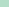 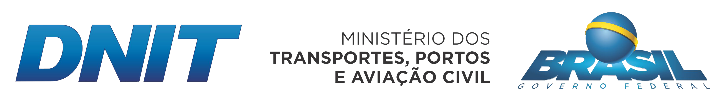 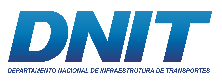 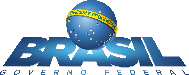 INVESTIMENTO TOTAL: 	2011-2014: R$ 34,6 milhões
		2015-2018: R$ 23,2 milhões
UHE de Itaipu
Diretoria de Infraestrutura Aquaviária
Diretoria de Infraestrutura Aquaviária
Erick Moura de Medeiros
Diretor de Infraestrutura Aquaviária
Contato: (61) 3315-4492
erick.moura@dnit.gov.br
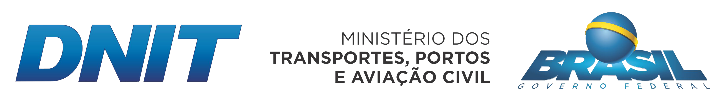 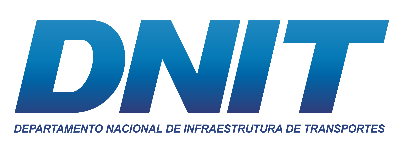 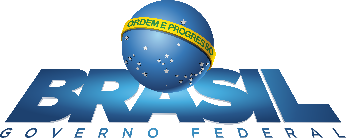